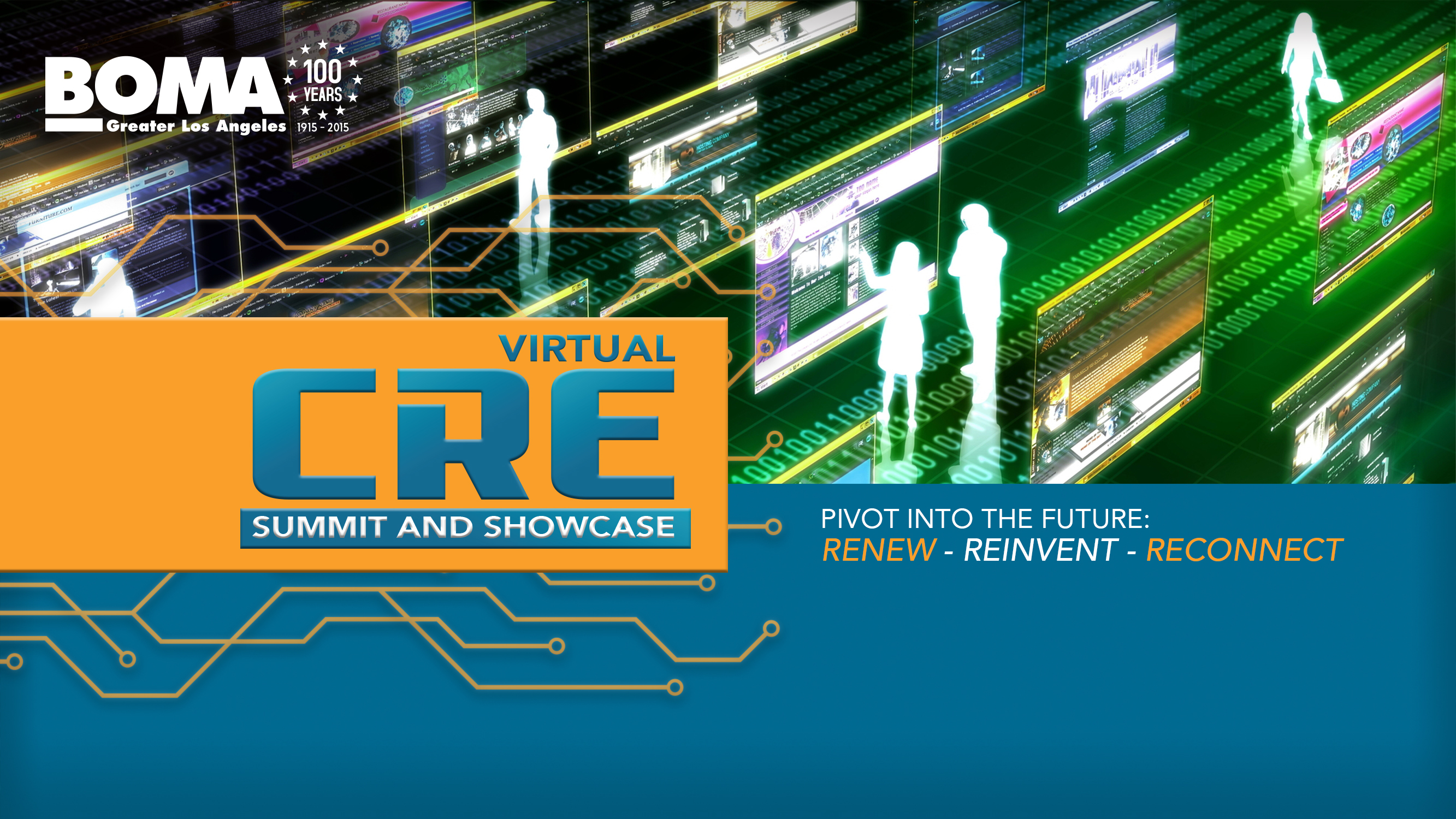 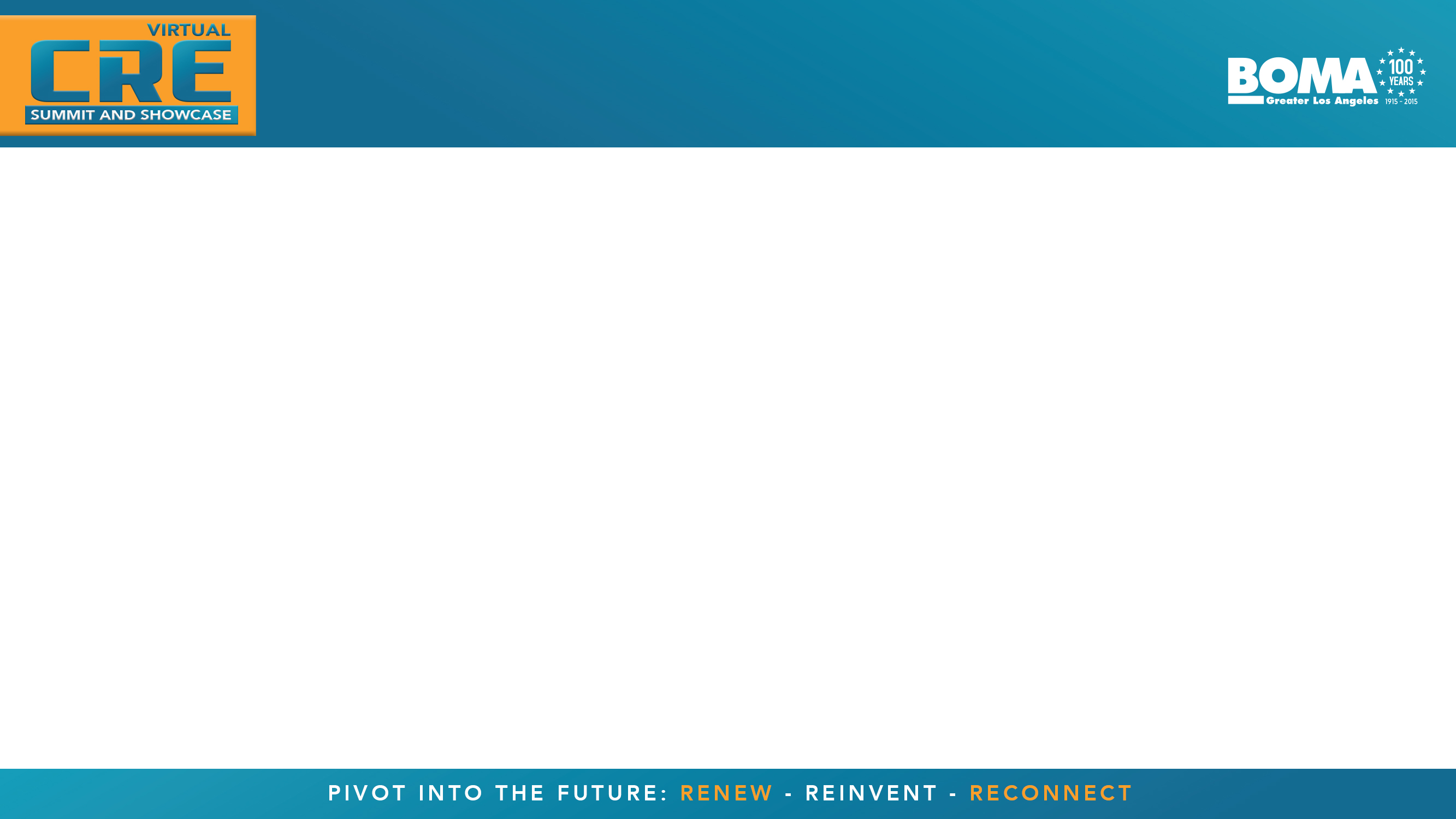 THE EXTRAS!
Gross Ups
What is being grossed up?
What fluctuates with occupancy?
What is it being grossed up to?
Check the lease – even NNN!
What was the occupancy %?
Multiplication factor = GU% divided by occupancy (.95/.80)
Multiply variable expense by multiplication factor
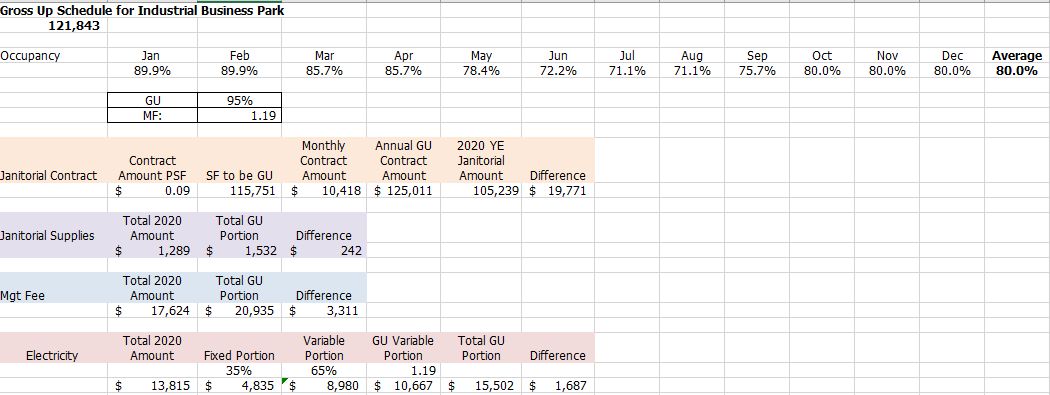 Angela Gomez-jones, RPA®
Director of property Management, 
Link logistics real estate
agomezjones@linklogistics.com
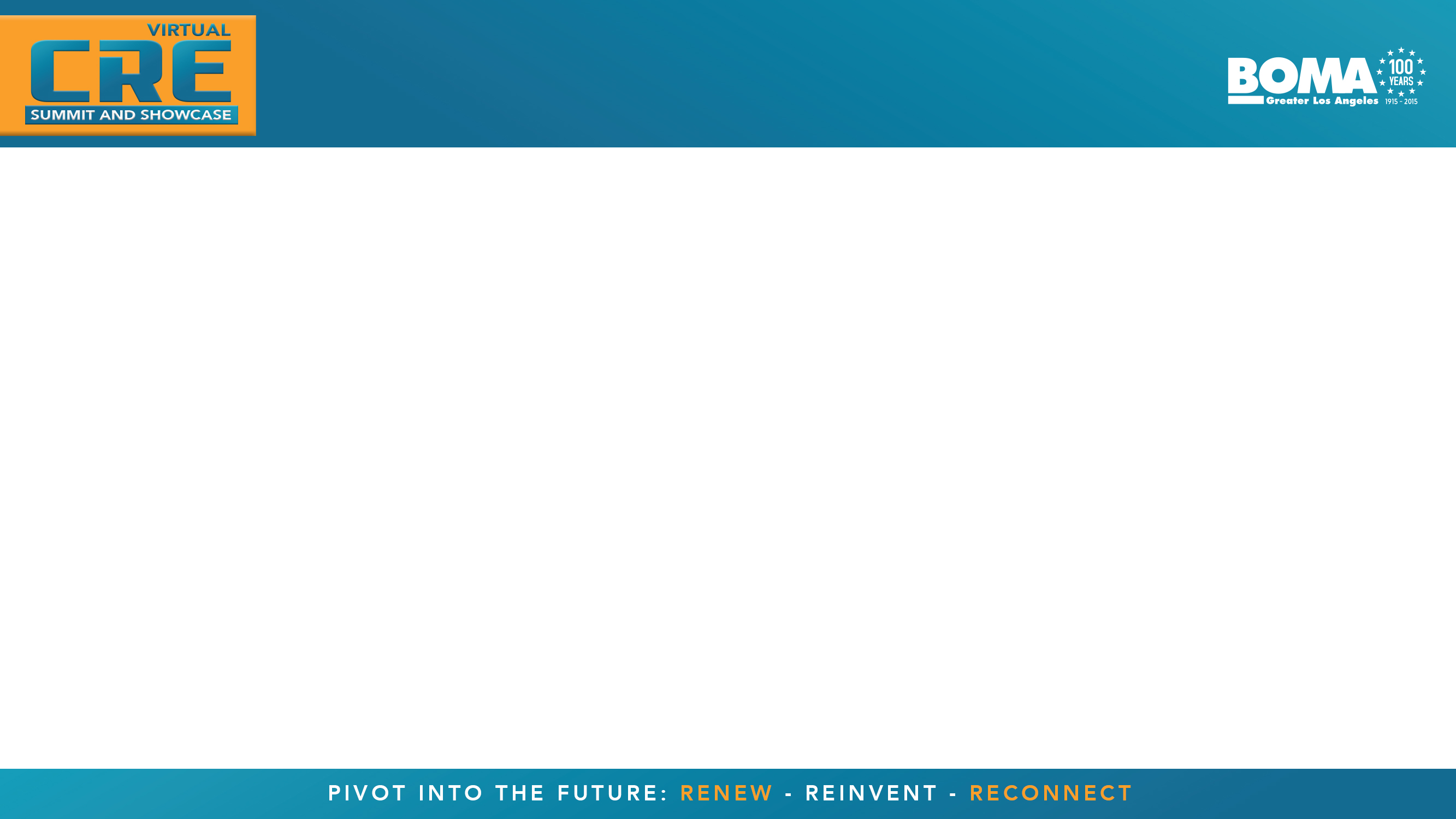 Capital Expenditures
If the building value is increased by the expenditure, it is a capital expense rather than an operating expense
Capital Expenses typically can be included as an operating expense, if it is considered a “cost saving improvement” or the lease allows for the recovery of the expense. 
Cost Saving Capital Improvements can be considered a recoverable operating expense and handled in one of the following ways:
Expense in one year
Expense over the useful life or payback period without a percentage applied as amortization
Expense over the useful life or payback period with a percentage applied as amortization

*One time capital expenses that will be recovered should not be included when establishing the base year.  Only normal occurring expenses should be used to determine a base year*
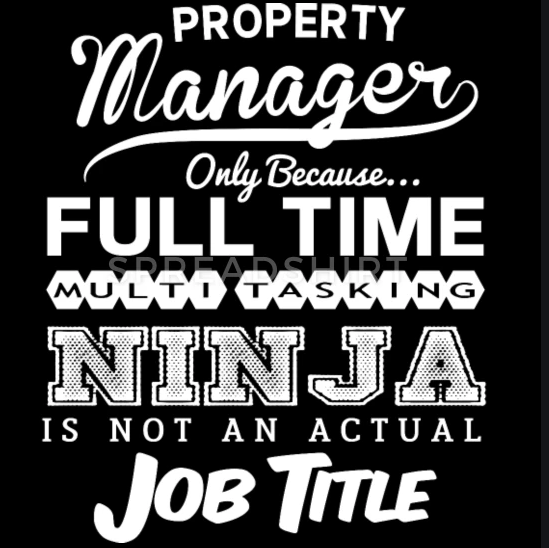 Angela Gomez-jones, RPA®
Director of property Management, 
Link logistics real estate
agomezjones@linklogistics.com
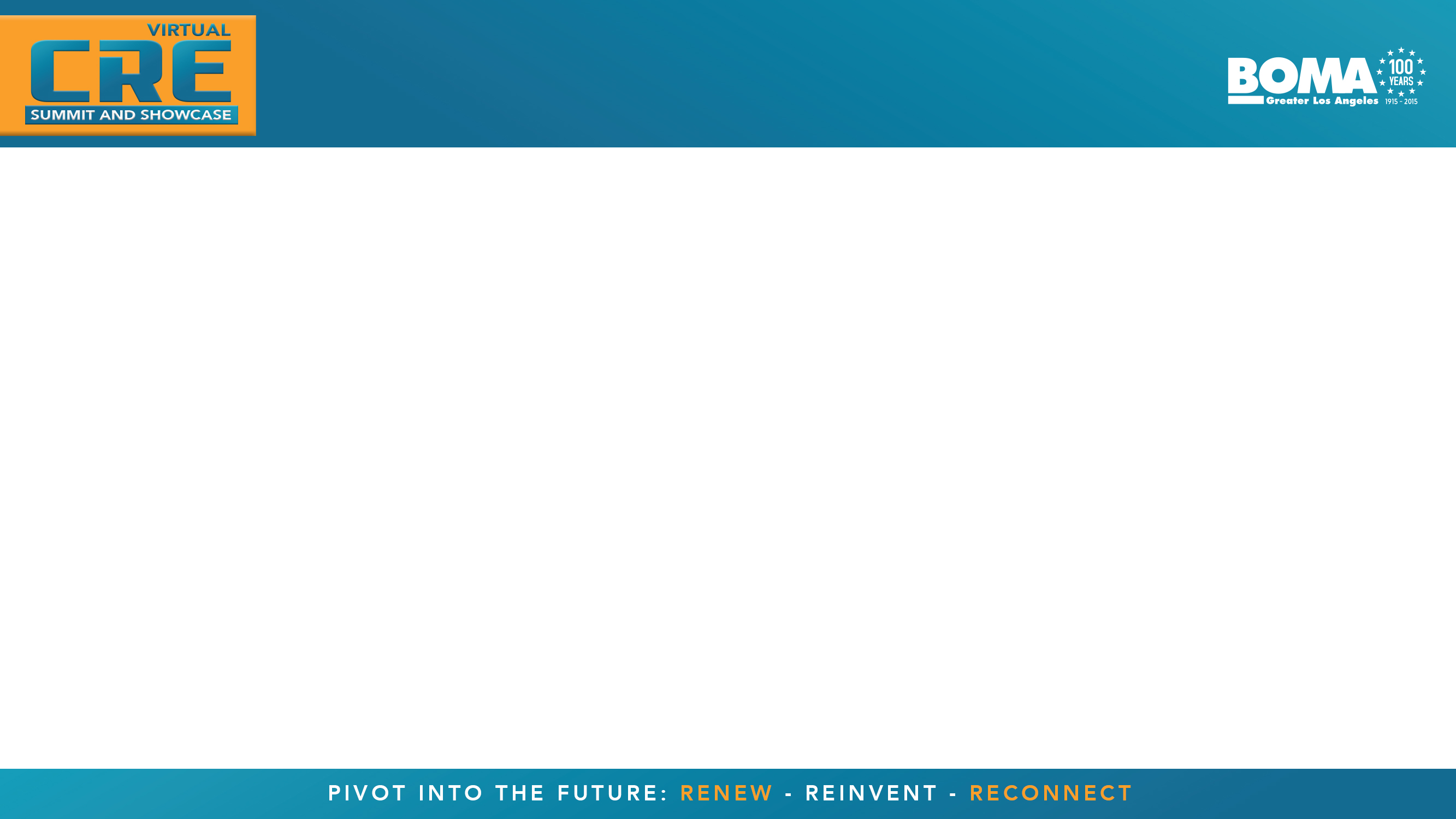 Sample Capital Amortization Schedule
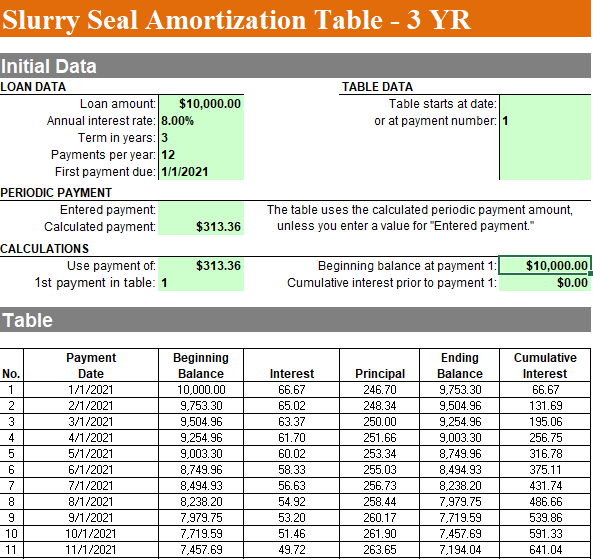 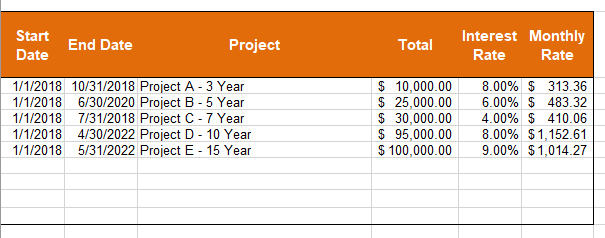 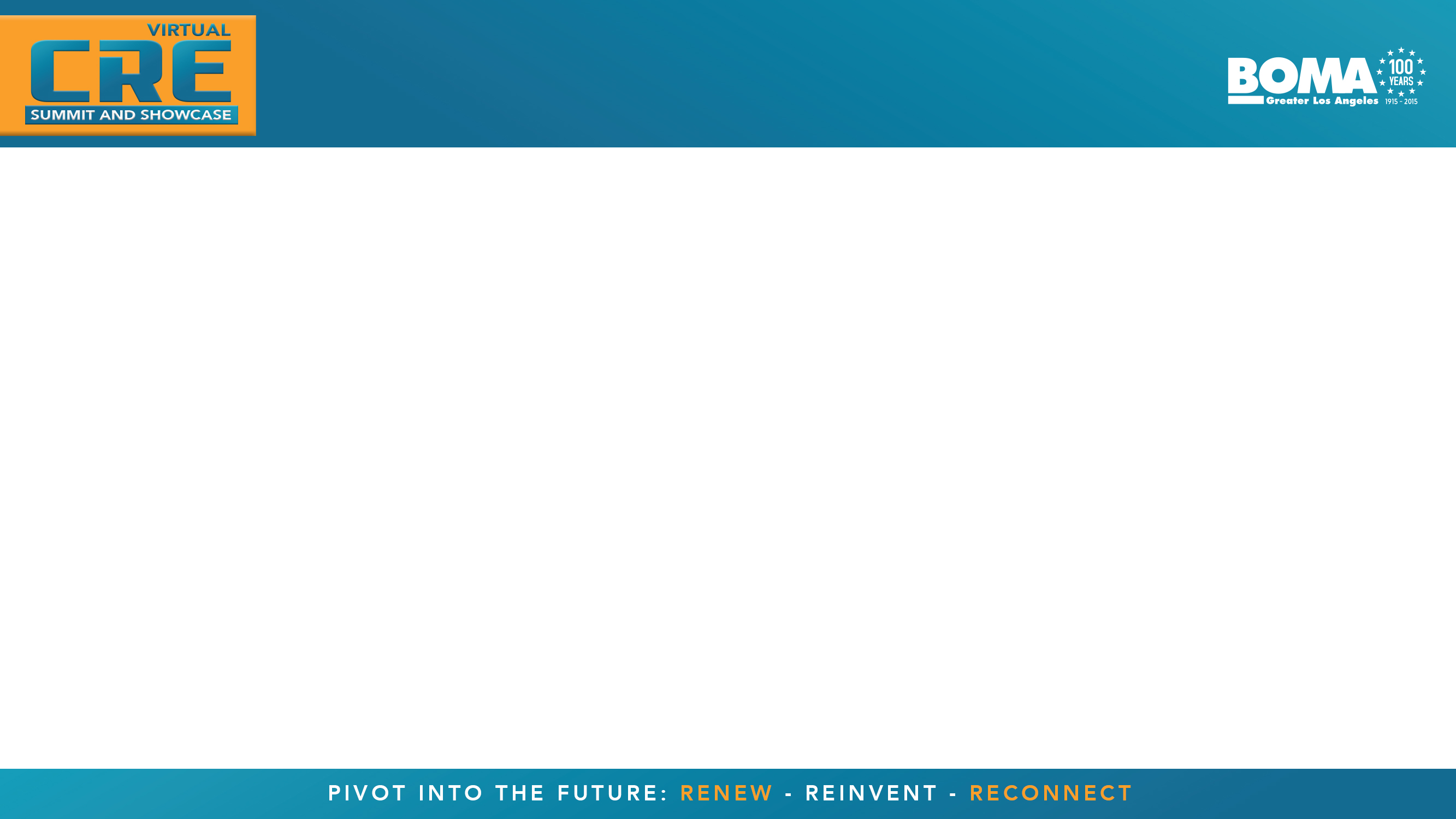 Oh no – Expense Caps!
Angela Gomez-jones, RPA®
Director of property Management, 
Link logistics real estate
agomezjones@linklogistics.com
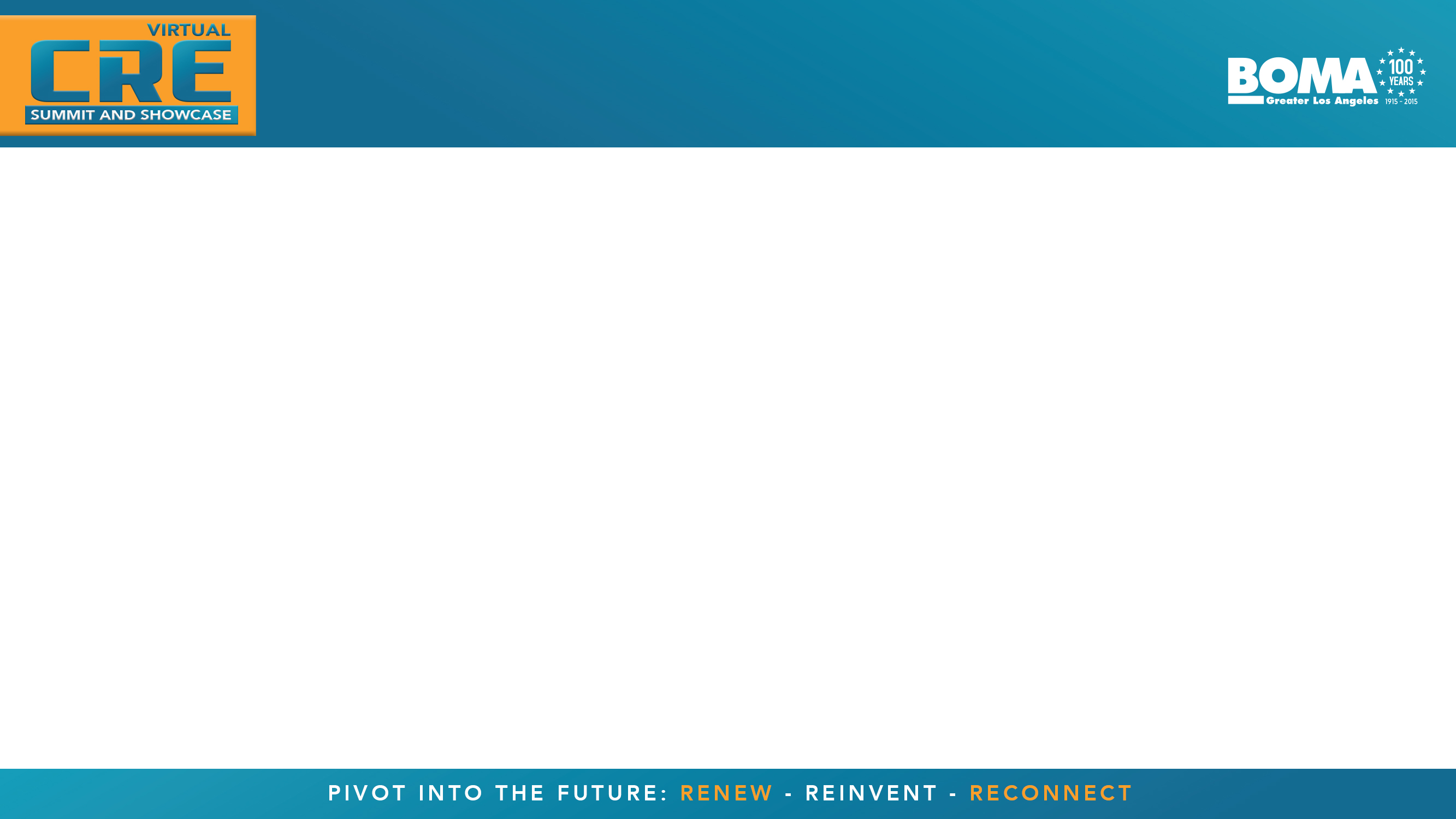 Oh no – Expense Caps!
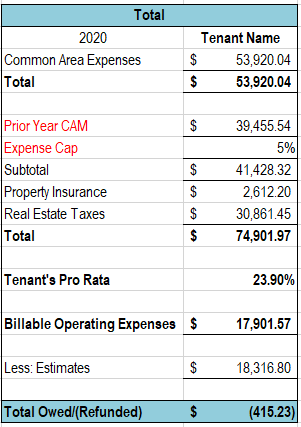 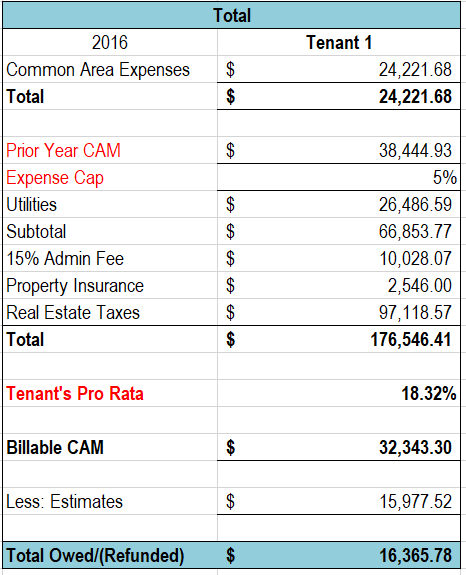 5% non-cumulative cap on all expenses except Taxes & Insurance
5% non-cumulative cap on non-controllable expenses.
Angela Gomez-jones, RPA®
Director of property Management, 
Link logistics real estate
agomezjones@linklogistics.com